Fig. 2.  The erythemal threshold to UVR (minimal erythema dose, MED, in mJ/cm 2 ) rises after 3 months ...
Carcinogenesis, Volume 24, Issue 5, May 2003, Pages 919–925, https://doi.org/10.1093/carcin/bgg038
The content of this slide may be subject to copyright: please see the slide notes for details.
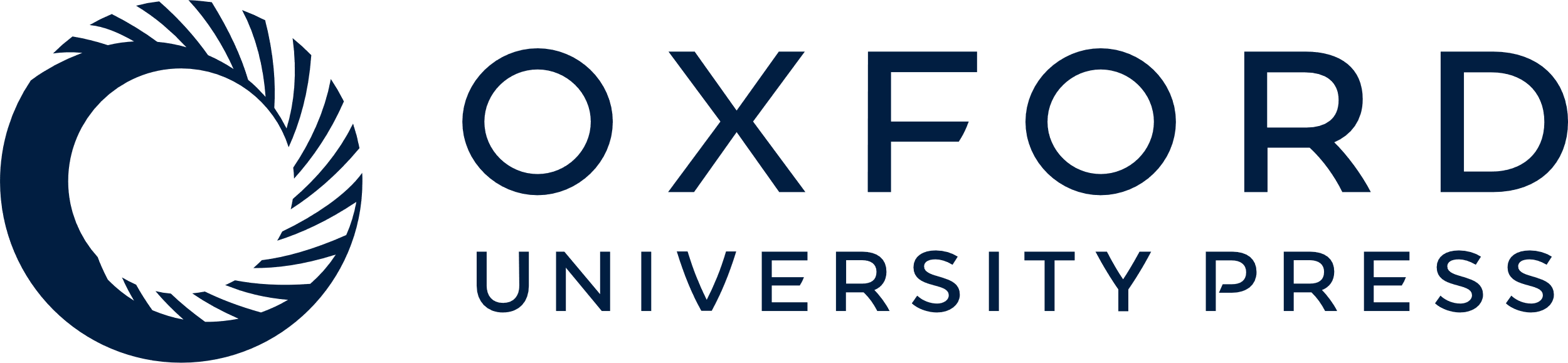 [Speaker Notes: Fig. 2.  The erythemal threshold to UVR (minimal erythema dose, MED, in mJ/cm 2 ) rises after 3 months dietary supplementation with EPA, but not OA, *P < 0.01. Data shown are mean ± SE; n = 14 in each supplementation group. 


Unless provided in the caption above, the following copyright applies to the content of this slide: © Oxford University Press. All rights reserved]